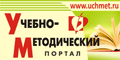 Готовимся к ЕГЭ
К заданию В 4. Односоставные предложения
Часть 1.
Задание 1.
Продолжить (без ответа)
теория
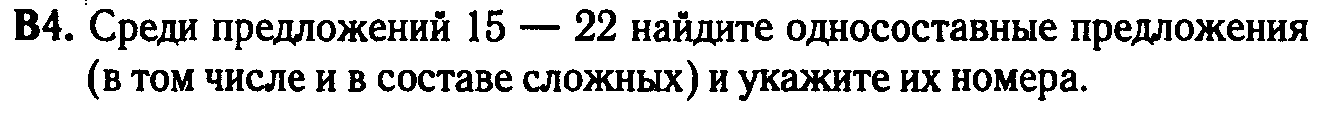 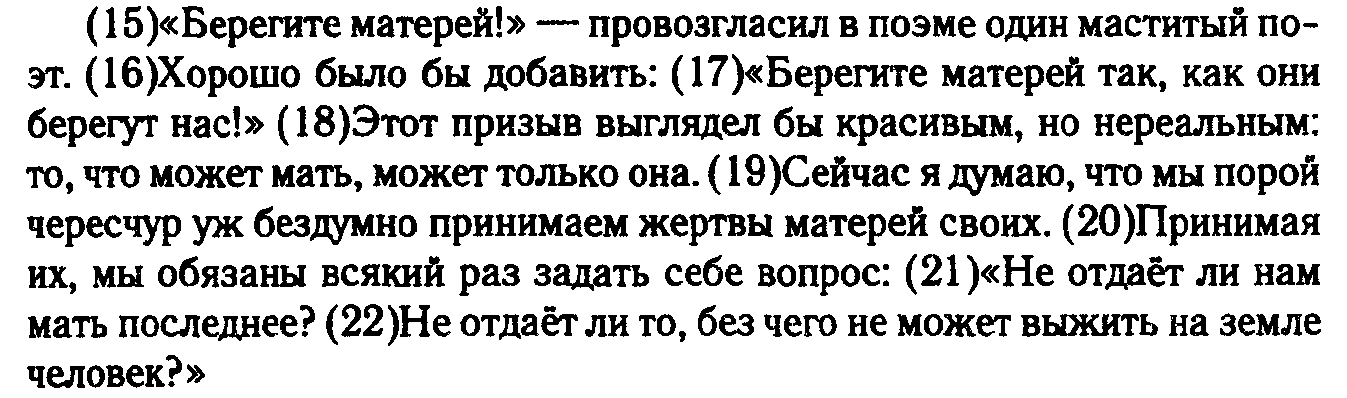 [Speaker Notes: Вариант 1]
Задание 2.
Продолжить (без ответа)
теория
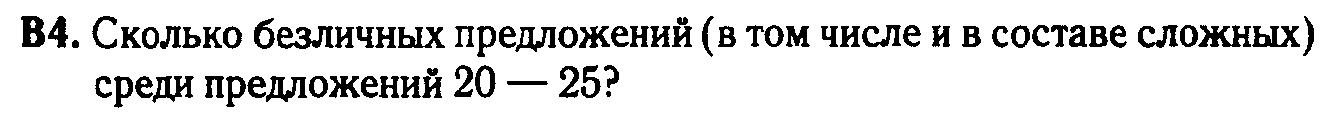 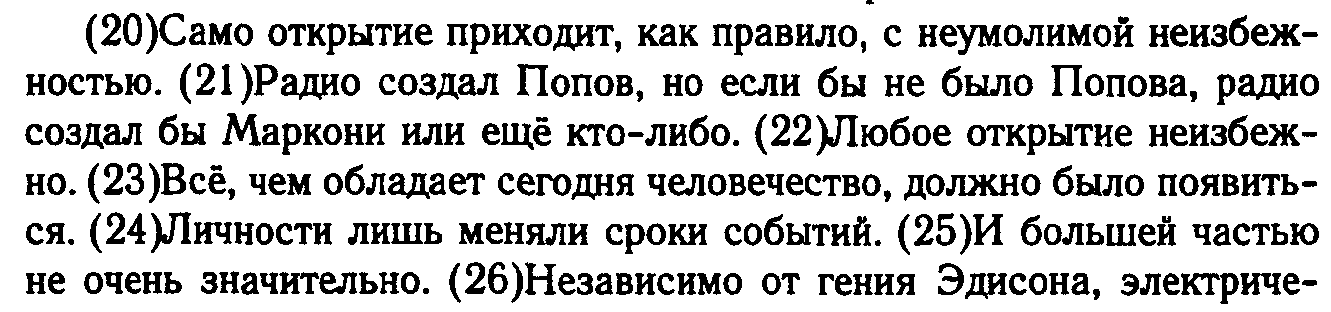 [Speaker Notes: Вариант 6]
Задание 3.
Продолжить (без ответа)
теория
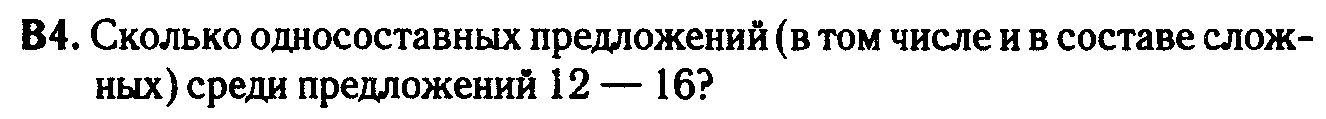 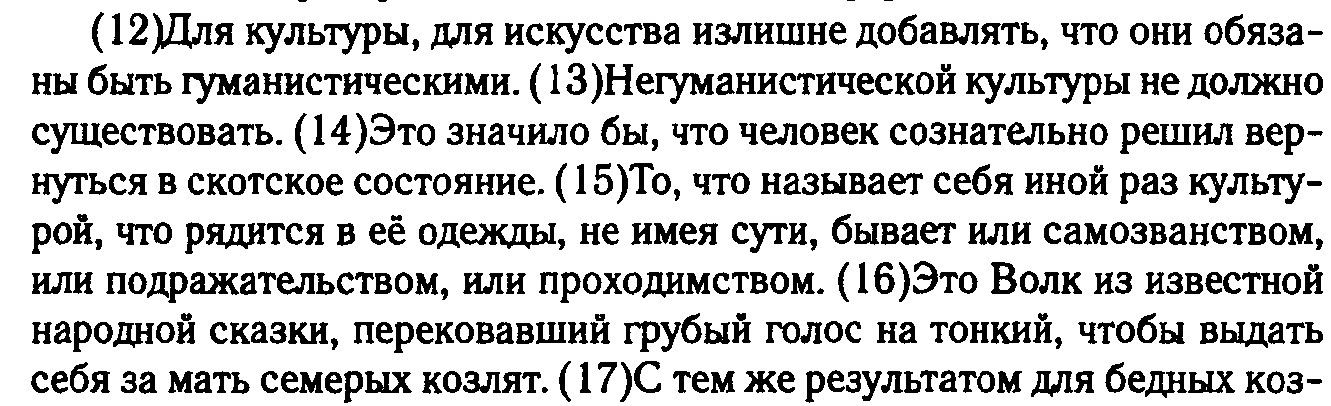 [Speaker Notes: Вариант 9]
Задание 4.
Продолжить (без ответа)
теория
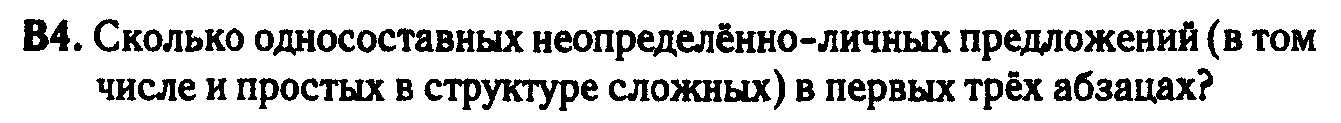 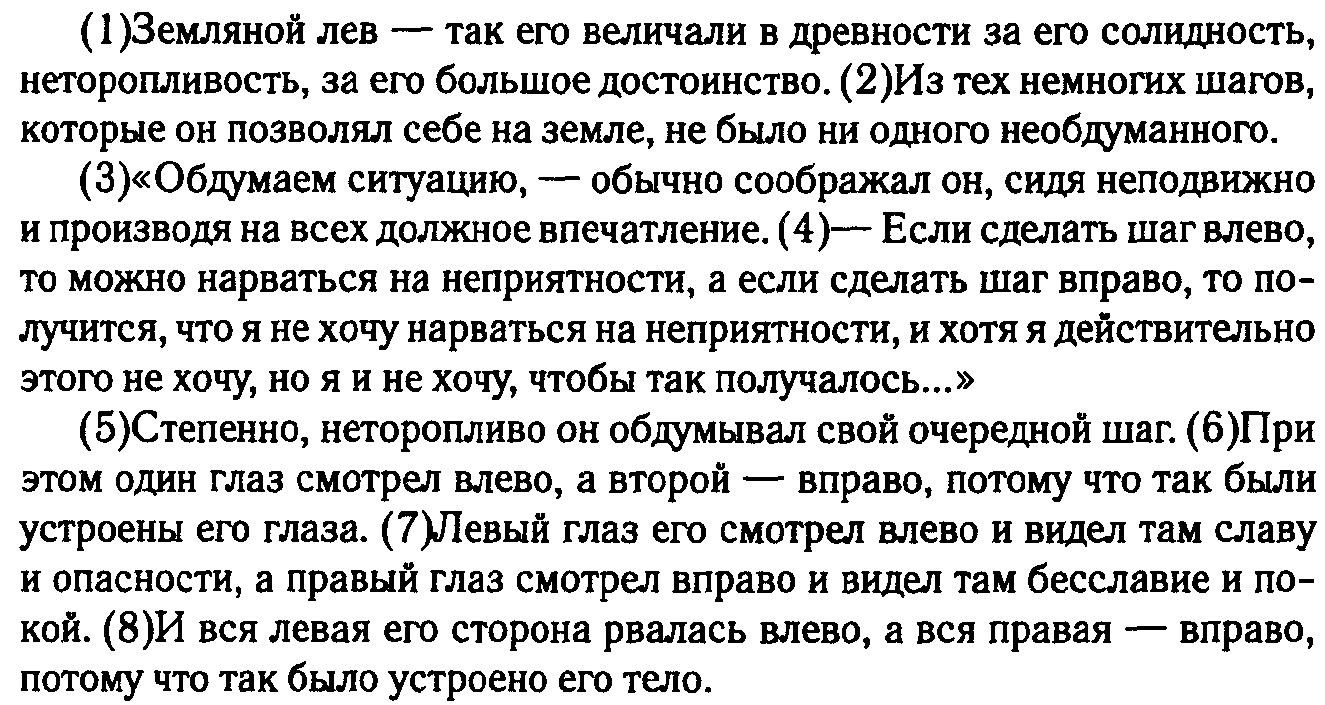 Задание 5.
Продолжить (без ответа)
теория
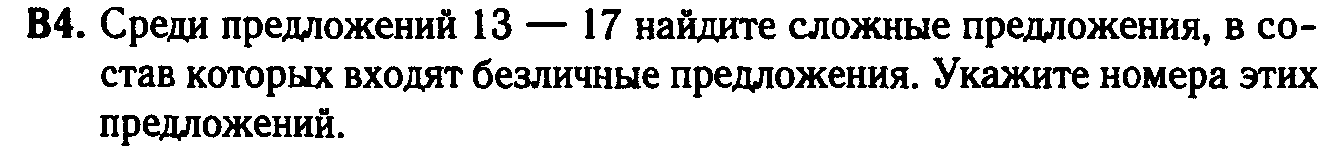 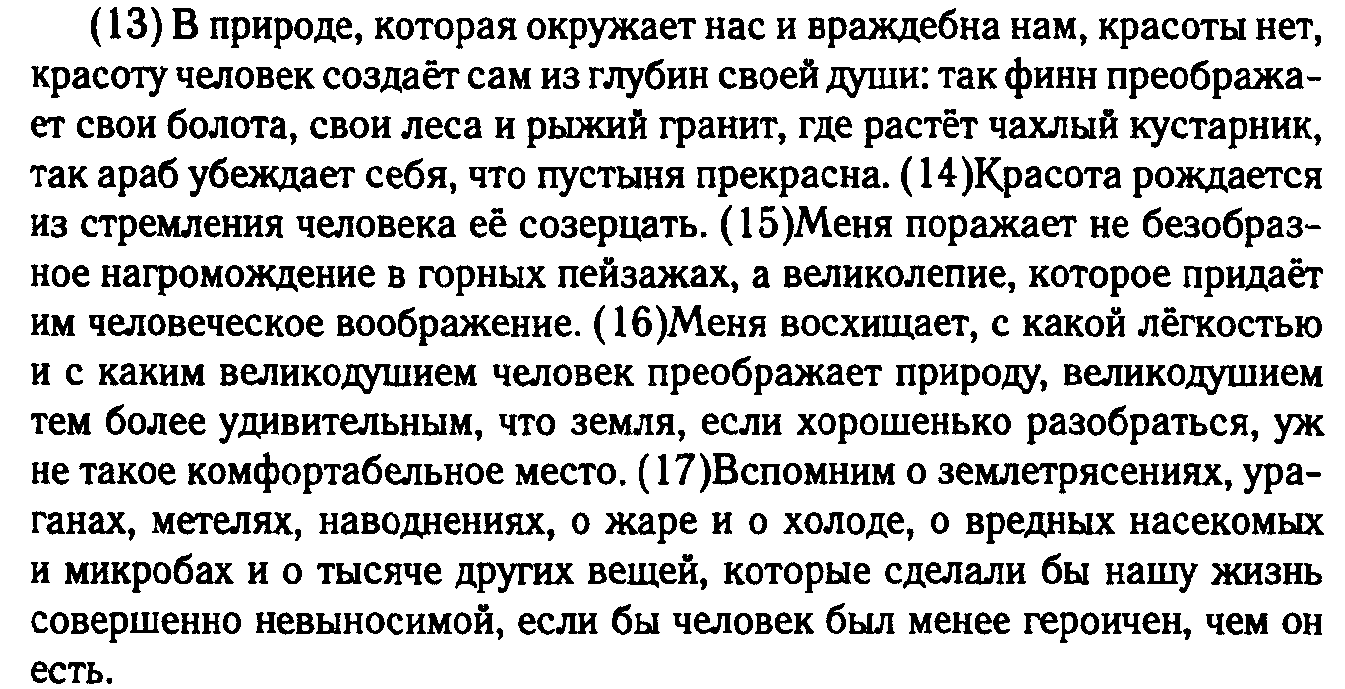 Задание 6.
Продолжить (без ответа)
теория
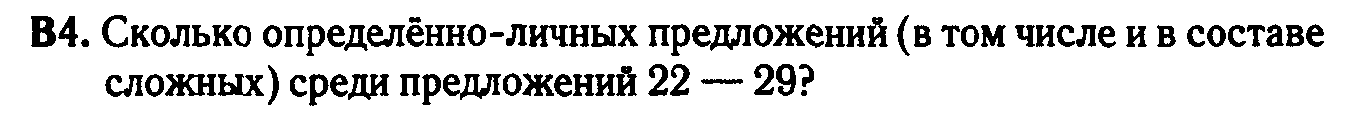 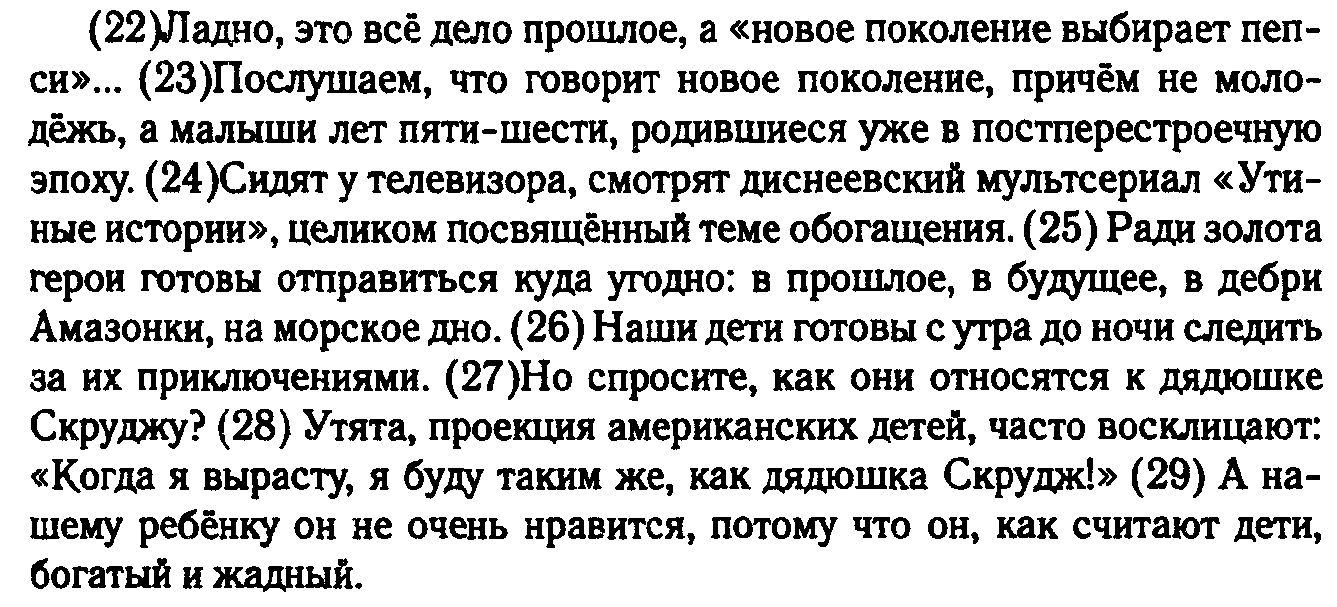 Задание 7.
Продолжить (без ответа)
теория
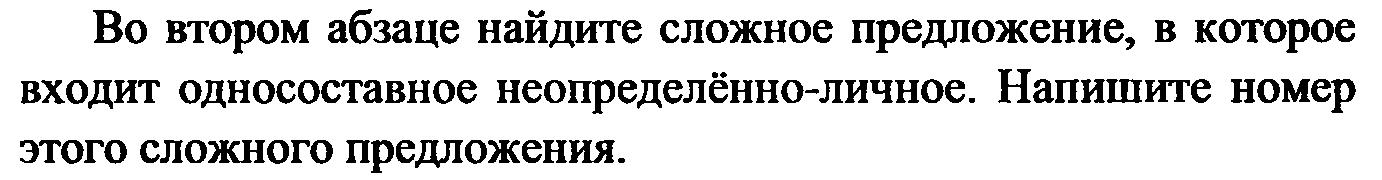 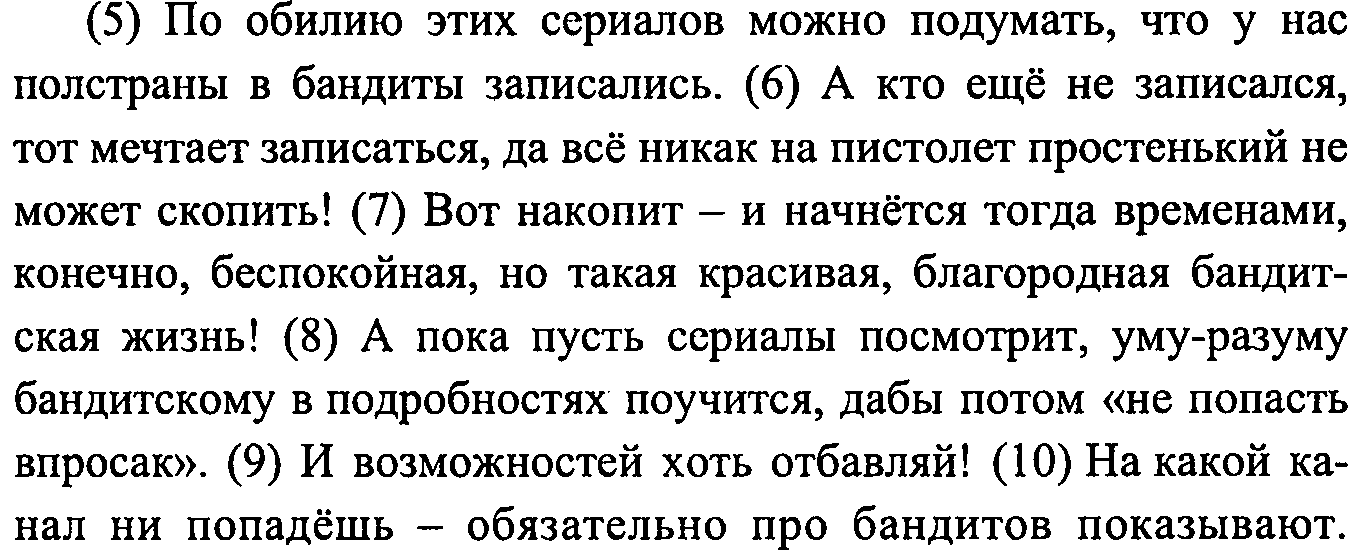 Задание 8.
Продолжить (без ответа)
теория
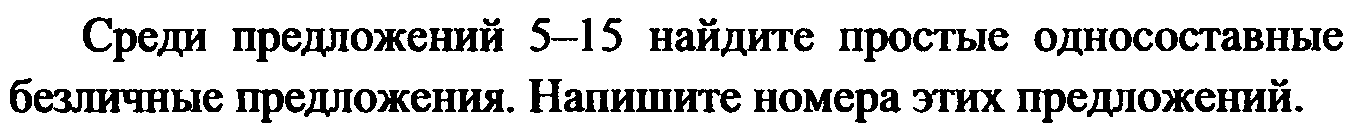 1
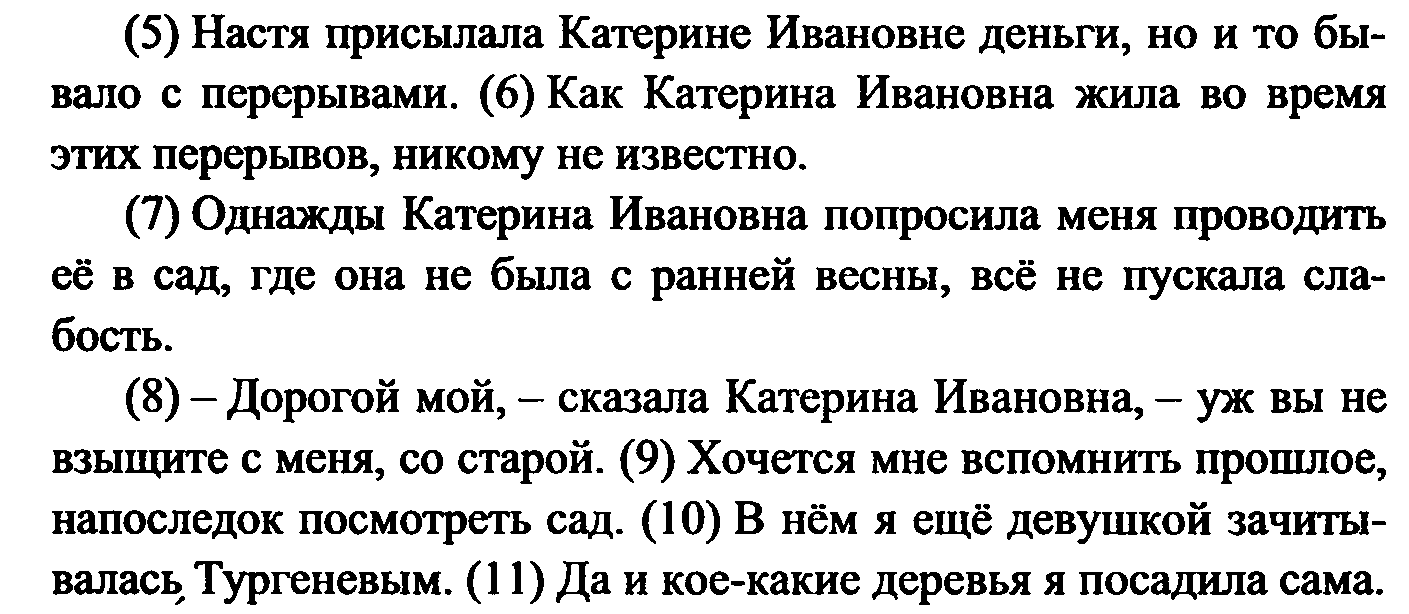 Задание 9.
Продолжить (без ответа)
теория
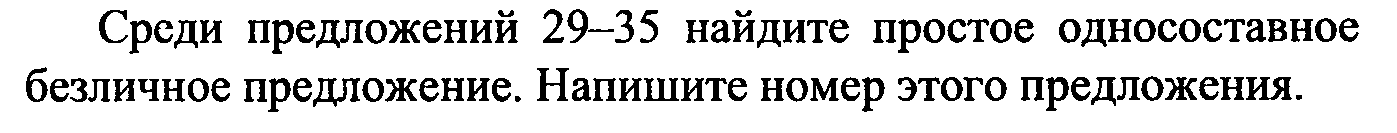 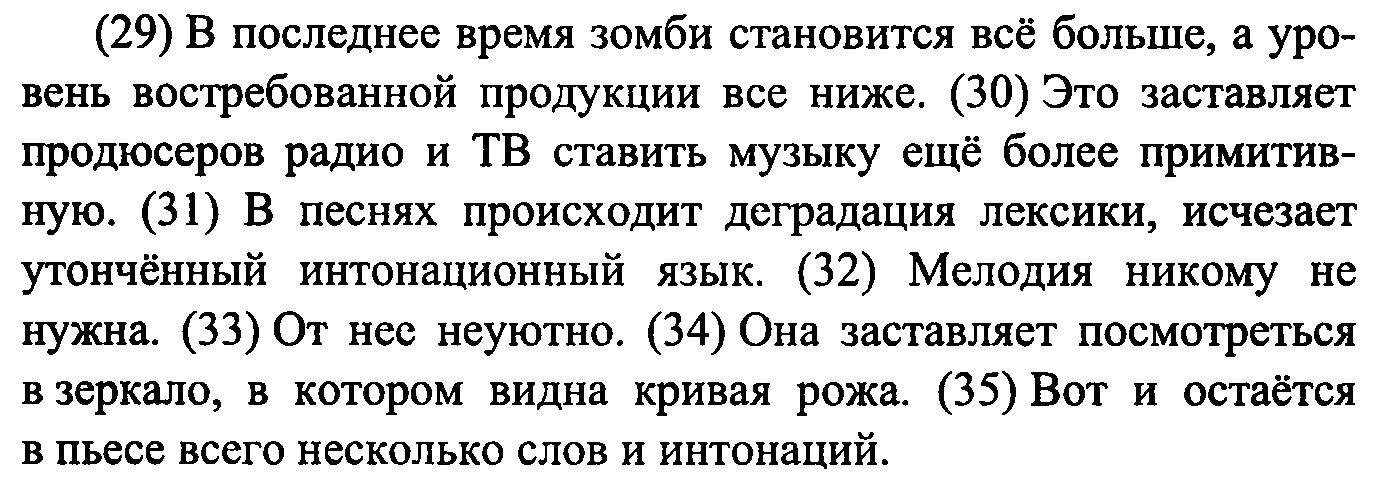 Задание 10.
Продолжить (без ответа)
теория
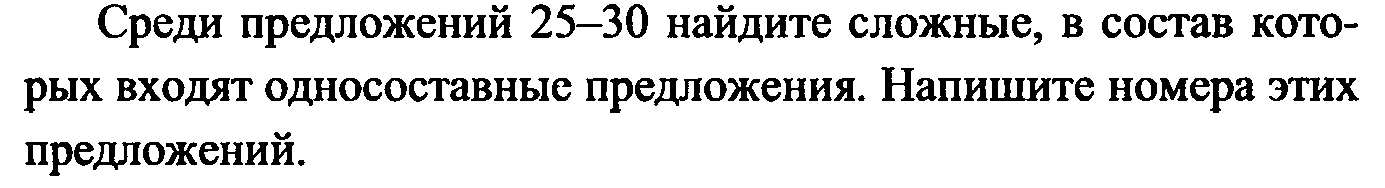 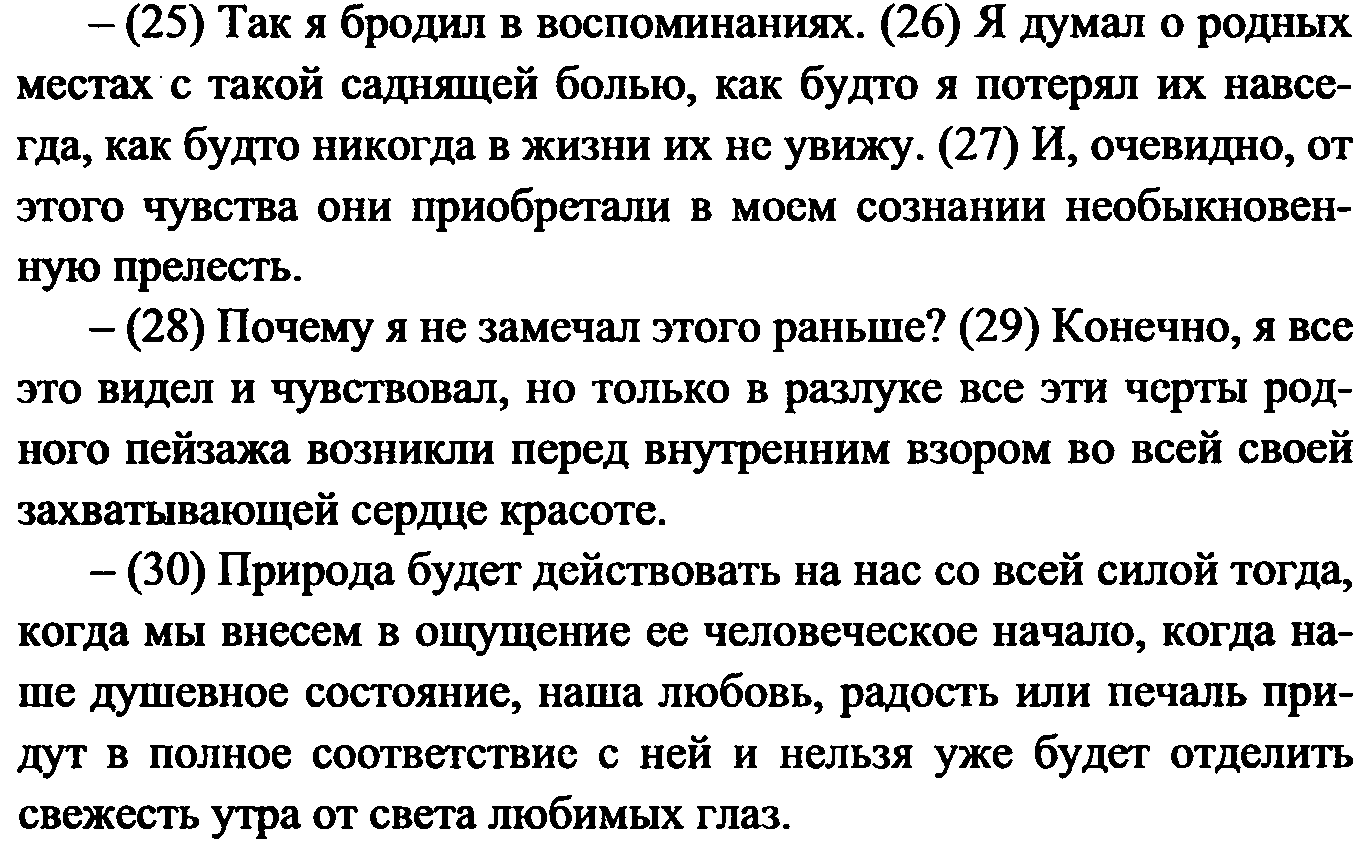 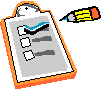 Удачи
На 
Экзамене!
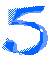 Ответы:
1. 15,16, 17.
2. 1.
3. 4.
4. 1.
5. 13, 16.
6. 2.
7. 10.
8.9.
9. 33.
10. 26,30.
Используемая литература:
Сенина Н. А.  Русский язык. Тематические тесты. Подготовка к ЕГЭ. Части А, В и С (модели сочинений). 10-11 классы. «Легион». Ростов-на-Дону. 2010г.
Голуб И.В.  ЕГЭ 2012. Русский язык без репетитора. Сдаем без проблем. Москва. «Эксмо» 2011 г.
Цветкова Г.В. Русский язык. 10- 11 классы. Контрольные работы. Комплексные задания.  Волгоград. Издательство «Учитель». 2010 г.